कै बापूसाहेब पाटील एकंबेकर महाविद्यालय हानेगाव         ता.देगलूर जि.नांदेड
मध्ययुगीन मराठी वाङमयचा ईतिहास - बी. ए, तृतीय वर्ष  
मराठी विभाग 
प्रा. डॉ. दिलीप  रामचंद्र जाधव
मध्ययुगीन मराठी वाङमयाचा ईतिहास मराठी वाङमयाचा आरंभ काळ- सत्र पाचवे
महाराष्ट्र नावाची उपपत्ती – 

“महाराष्ट्राचा” उल्लेख प्रथम एरणगावी  सापडलेल्या इ.स. ७८२ च्या स्तम्भ्लेखात सापडतो. 
महापुराणात महाराष्ट्राचा उल्लेख दंडकारण्य ककंिा दविणापथ केलेला आढळतो. 
महाभारतात सभापिष ‘नरराष्ट्र’ असा उल्लेख आहे. तर मत्सस्य पुराणात ‘निराष्ट्र’ असा अप्रत्सयि नामोल्लेख सापडतो. 
महाराचे राष्ट्र ते महाराष्ट्र असा विचार सर्वप्रथम मोल्सिथषने मांडला. 
मल्ल राष्ट्र किंवा  महाराष्ट्र अशी उपपती डॉ. आयष यांनी मांडली.
मराठी भाषा उत्पतीकाल –
मराठी भाषेचा उत्पतीकाल आपणास इ.स. ६८० (शके ६०२) पर्यन्त नेता येतो. 
चिकूर्डे येथील ताम्रपटात अचलित कारवून ,करीत चा सारखे मराठी शब्द दिसतात .
शिलालेख म्हणजे मराठीतील अक्षर वाङमय  होय.
श्रवणबेळगोळ च्या शीलालेखात ‘ श्री चामुण्डराजे करवियले ’ गंगाराचे सुताले करवियले असे मराठी वाक्य आहे. 
गुजरतेतील यशचंद्र पंवडताचा ‘ राजमती प्रबिध या संस्कृत नाटकात महाराष्ट्रीय स्त्रीचे वर्णन  मराठी भाषेतून आले आहे
शिलालेख -
शिलालेख म्हणजे प्राचीन मराठीतील अक्षर वाङमय होय. 
दगडावर किंवा भिंतीवर कोरलेल्या लेखांना शिलालेख म्हणतात . 
राजानी दिलेल्या आज्ञा, देणग्या, धर्मगुरुच्या धर्मांज्ञा दगडावर कोरलेल्या असतात. • 
काळाची लिपि,भाषा ,समाजजीवन,तारखाच उल्लेख या बाबी समजतात .
शिलालेखातील व्यक्ती नावाच्या आणि अक्षराच्या वळणावरून काळ ठरविता येतो
ताम्रपट -
• ताम्रपट हा तांब्याच्या पत्रावर कोरलेल्या मजकूर असतो. 
प्रामुख्याने दानपत्रे आवण राजाज्ञा तसेच इतर दूरगामी आज्ञा कोरून ठेवण्याची प्रथा ददसून येते.
ताम्रपटात साम्राज्य, पन्नास, प्रिथिवी  हे मराठी शब्द प्रामुख्याने आढळतात.
ताम्रपटात अचलीत कारवून  करीत या सारखे मराठी शब्द आढळतात
अद्दयकवी मुकुंदराज -
मुकुंदराज  हे अंबाजोगाईचे असून वैनगंगेच्यातीरी वसलेल्या अंभोराचे असावेत असे स्पष्ट झालेले आहे. 
मराठीतील आद्य ग्रंथ म्हणजे विवेकसिंधु होय.
आपले तत्वज्ञान मुकुंदराजांनी मराठी भाषेतून मांडून तिचा स्विकार केला.
विवेकसिंधु चे पूर्वार्ध आणि उत्तरार्ध असे दोन भाग आहेत.
मुकुंदराजांनी विवेकसिंधु तत्वज्ञान विषयक आणि वाङमय विषयक भूमिका केली आहे.
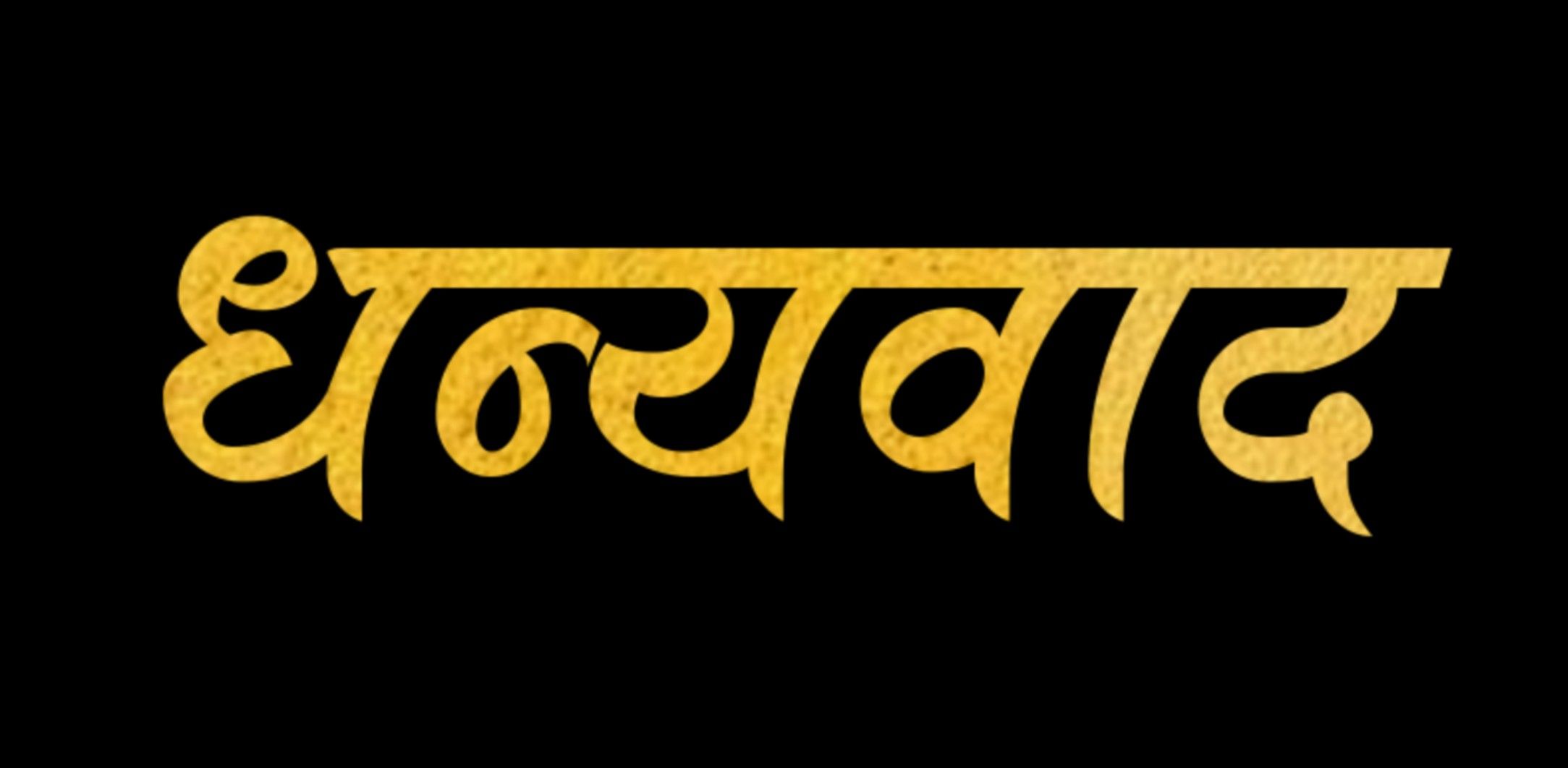